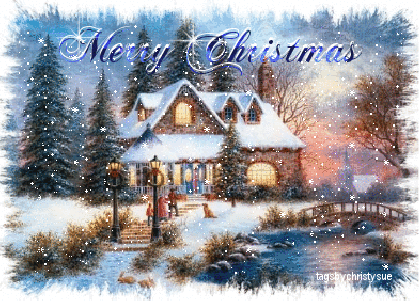 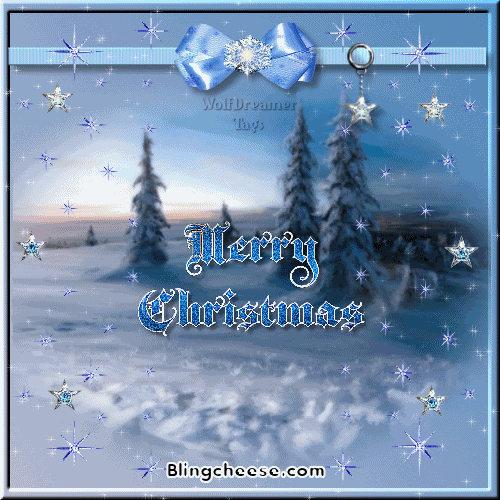 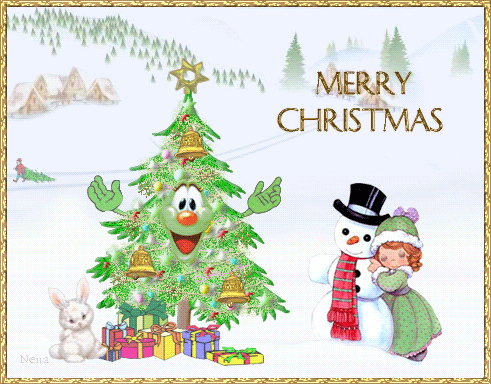 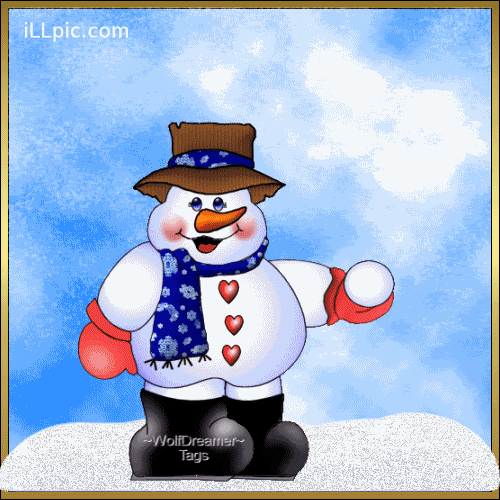 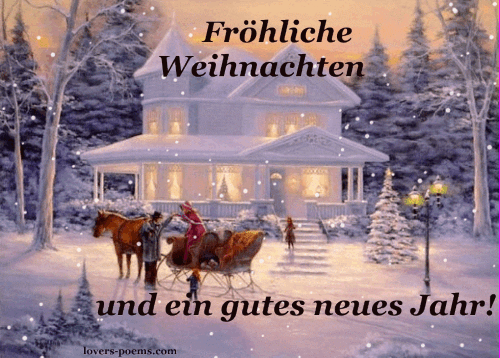 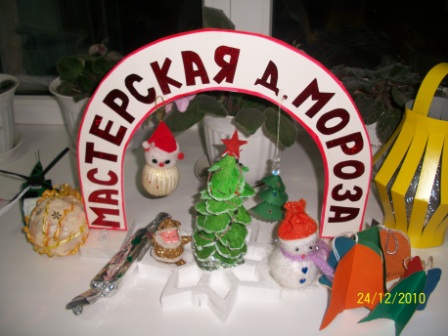 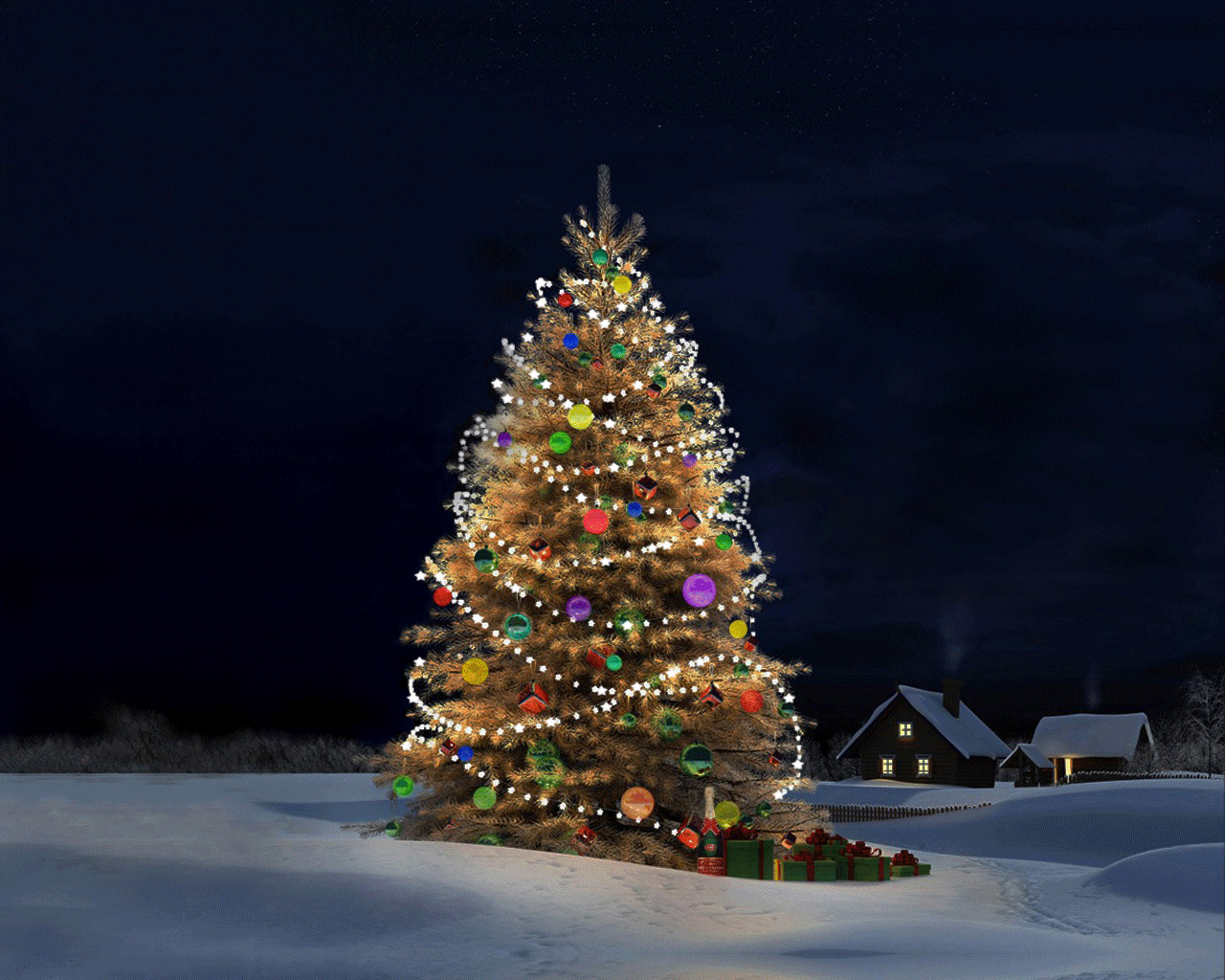 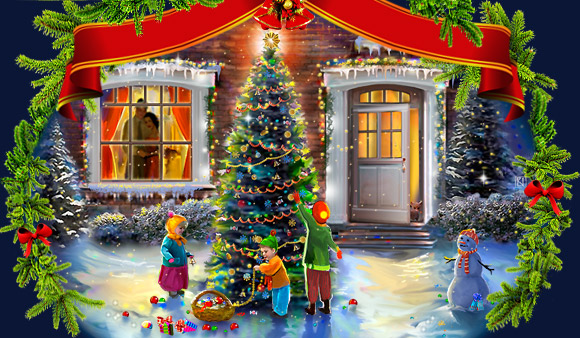 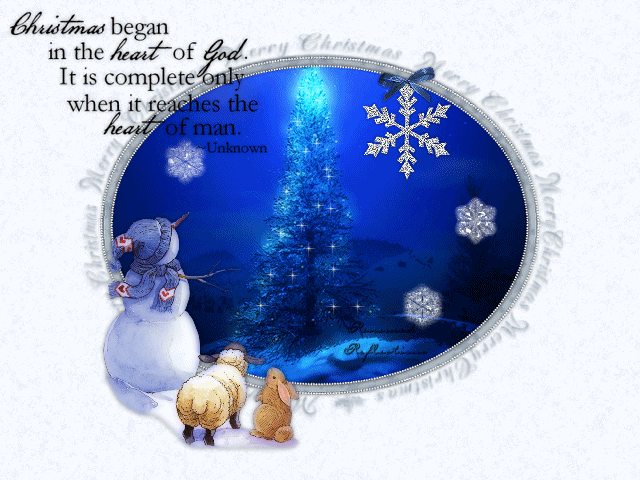 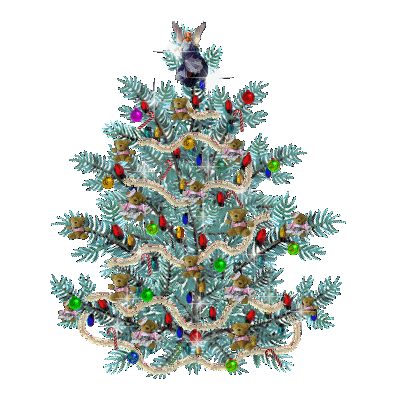 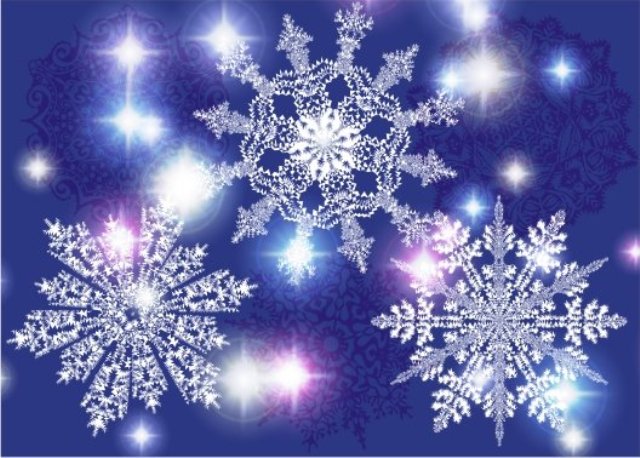 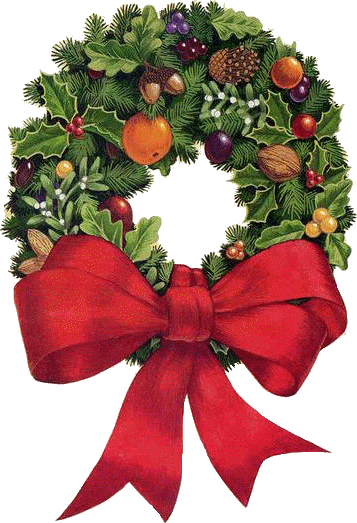 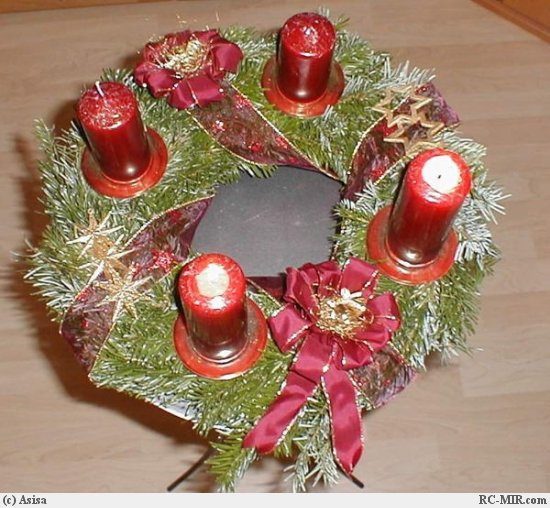 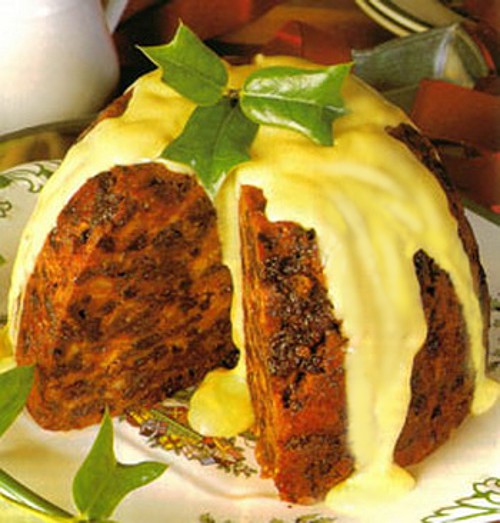 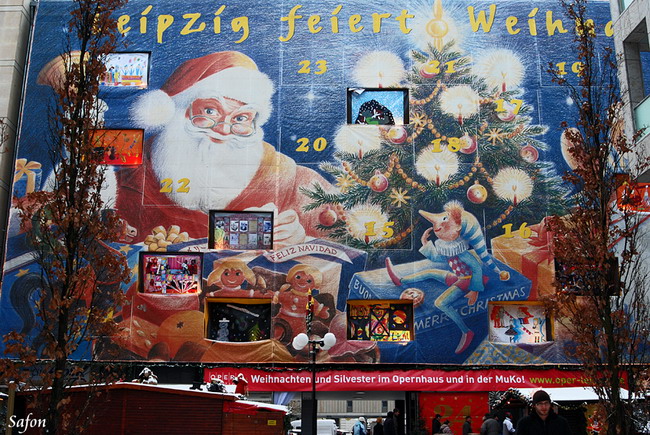 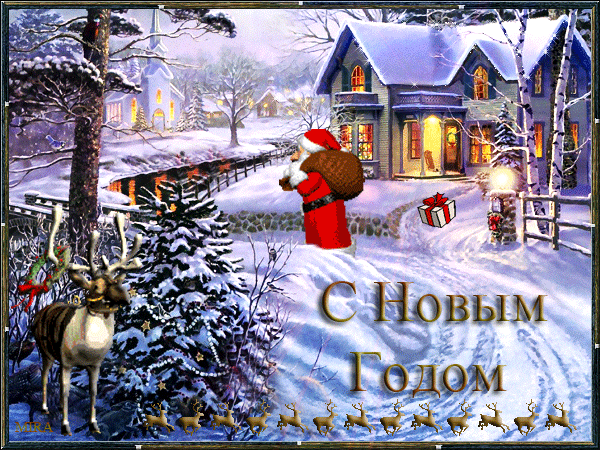 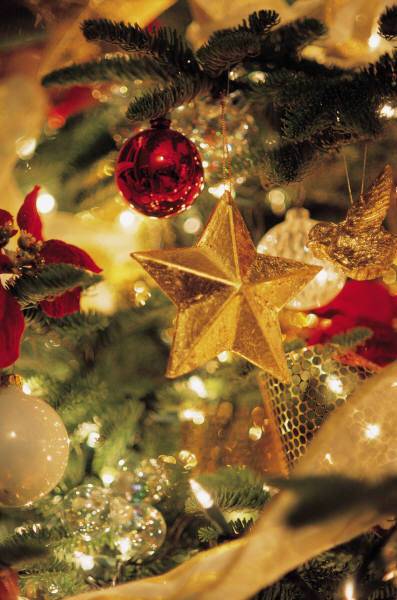 How they tinkle, tinkle, tinkleIn the icy air of night! While the stars, that over sprinkleAll the heavens, seem to twinkleIn the crystalline delight.
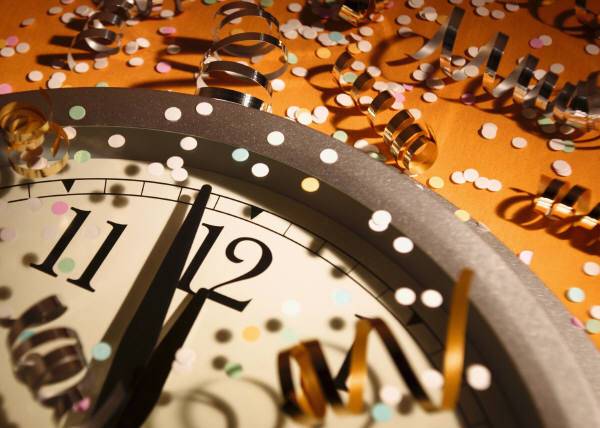 Keeping time, time, timeIn a sort of Runie rhyme, To the tintinnabulationThat so musically wells.
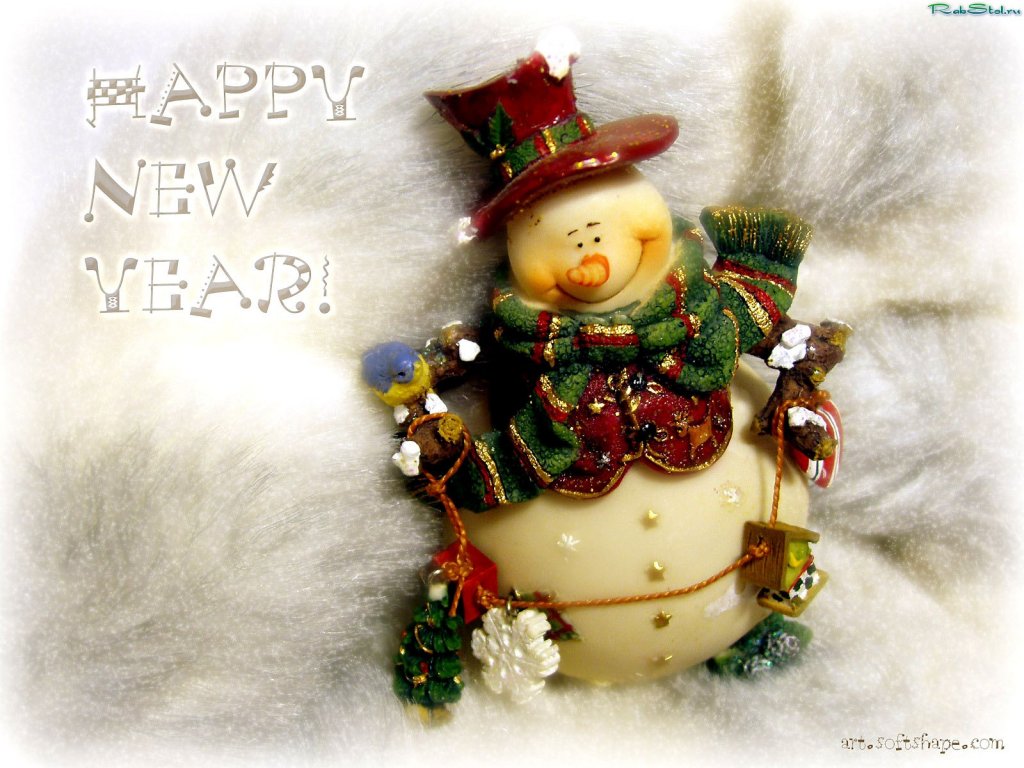 From the bells, bells, bellsBells, bells, bellsFrom the jingling and the tinkling of the bells.Edgar Allan Poe
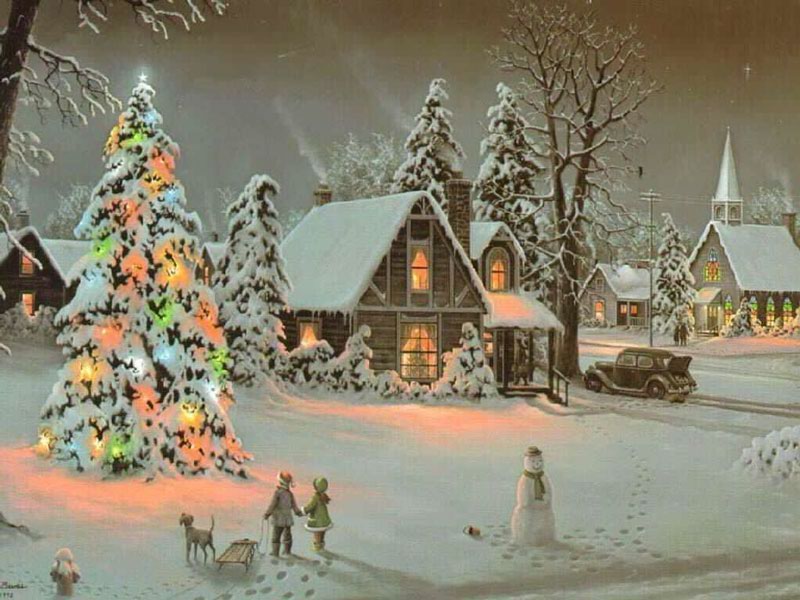 Серебряные колокольчики.Чистый нежный звук полозьевВ тишине седой, морознойНа лету читает сказкуЗадремавшим зимним звездам.
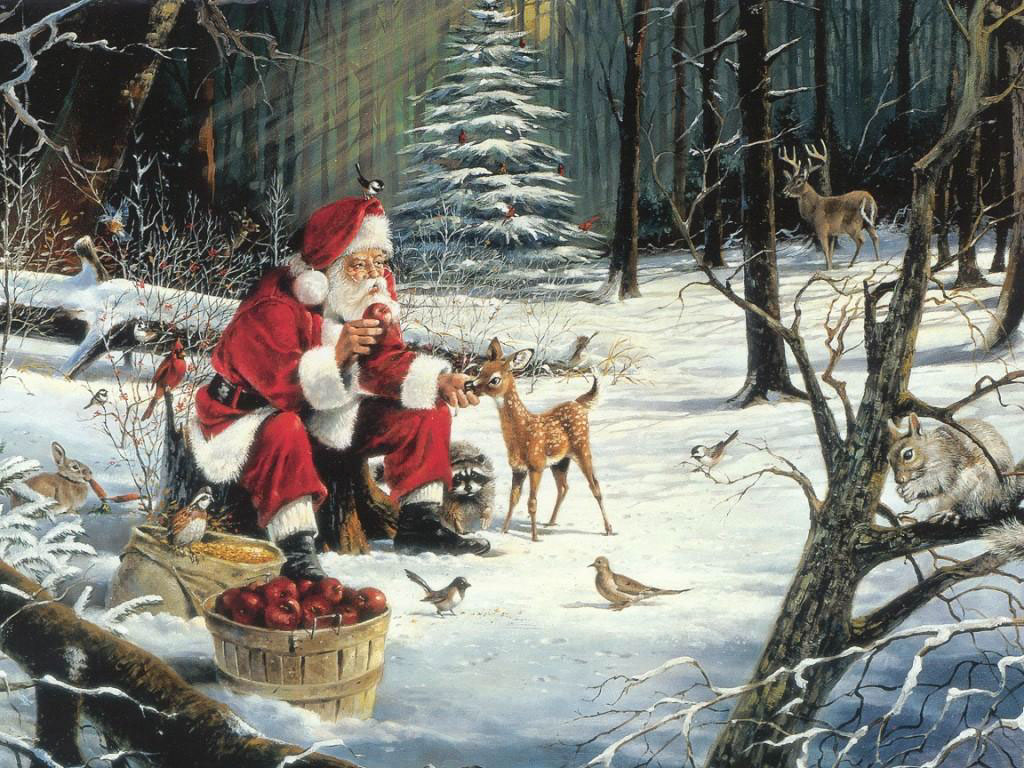 Разве ты не видишь сани?вот они за лесом тают...Песней, ветром, бубенцамиЛьется музыка ночная.
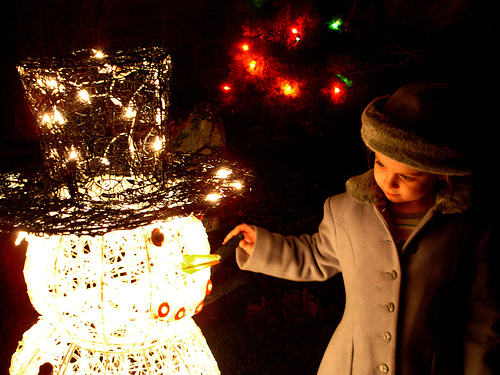 Околдует, нагадаетДолгий, прочный мир веселья.Над тропой нависшей ельюАроматом хвои дарит.
Все смешалось, все искрится-Сани, колокольцы, иней...Так и хочется напиться Допьяна той влаги синей.
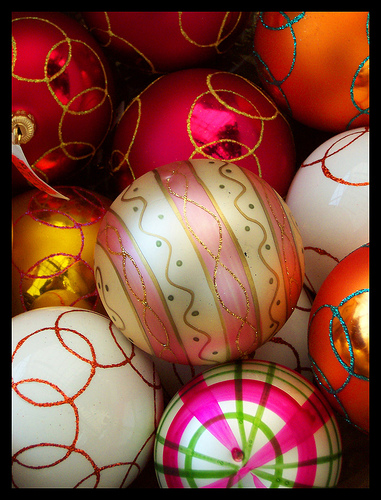 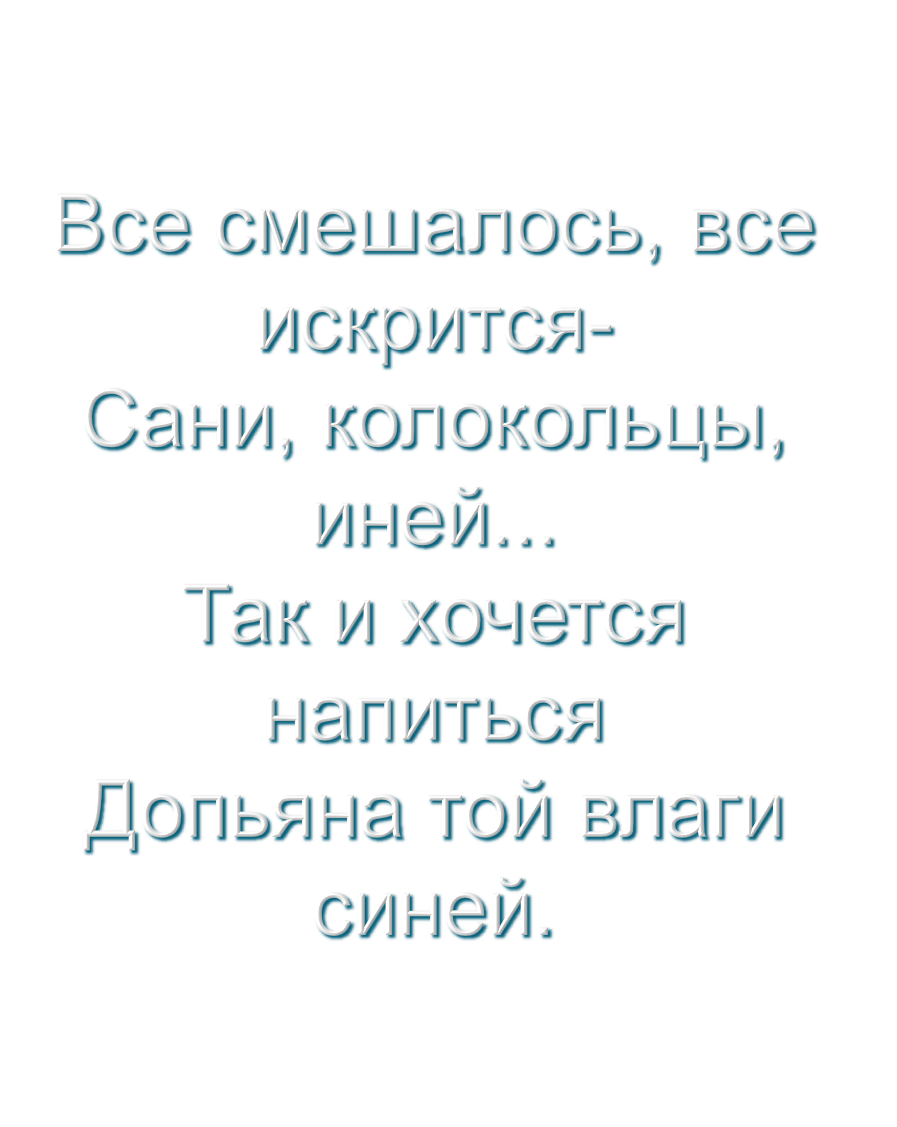 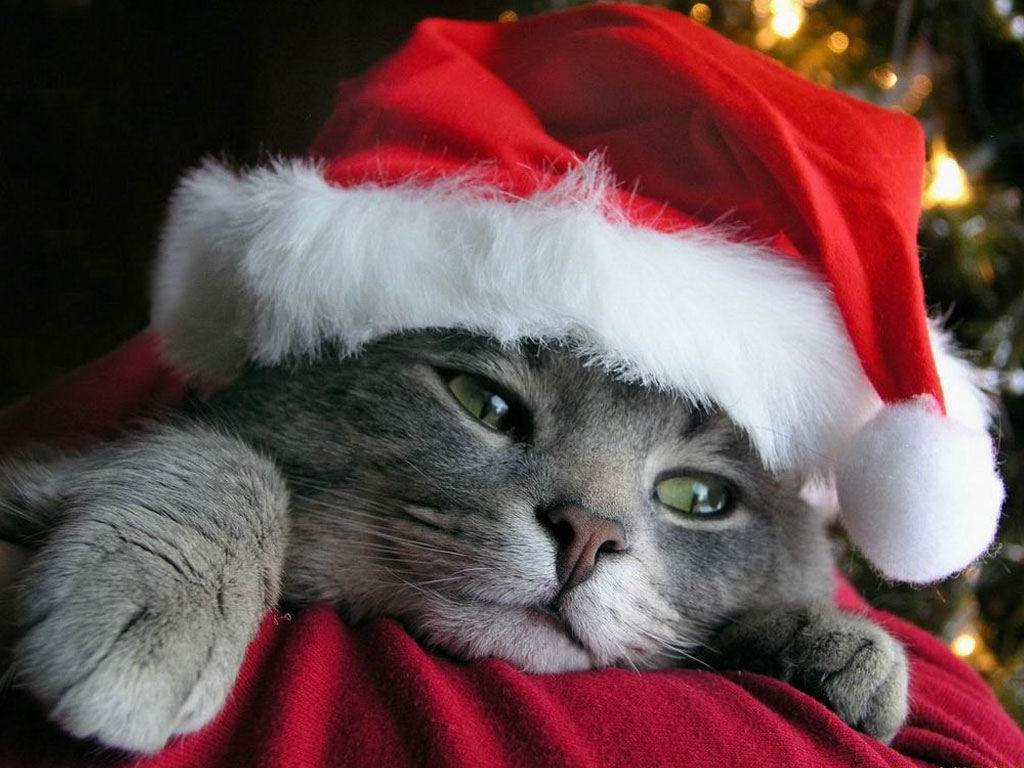 Чистый нежный звук полозьевВ тишине седой, морознойНа лету читает сказкуЗадремавшим зимним звездам.
Е. Григорьева
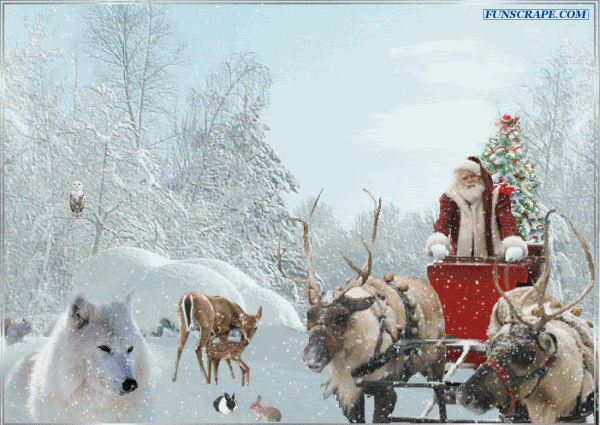